ECG
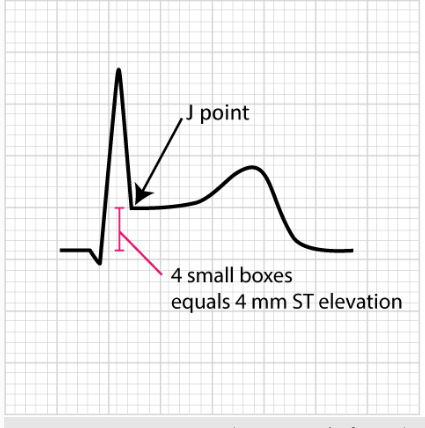 St segment depression
What are the Most Important causes of ST elevation in ECG?
MI
Acute pericarditis 
LBBB
Benigni early repolarization
Reciprocal changes
Anteriorlatral STEMI
Inferior STEMI
Acute Pericarditis
• Usually diffuse ST elevation 
• Can be associated with PR depression (except in aVR it will be elevated)
• No reciprocal changes
• The morphology of the ST segment
AnterioLateral STEMI
Anterolateral STEMI
Anterolateral STEMI
Thank you